ШКОЛЬНОЕ НАУЧНОЕ ОБЩЕСТВО ОБУЧАЮЩИХСЯ «ЭВРИКА»2017 -2018 учебный год
По результатам участия в работе  НОУ   определено 29 участников
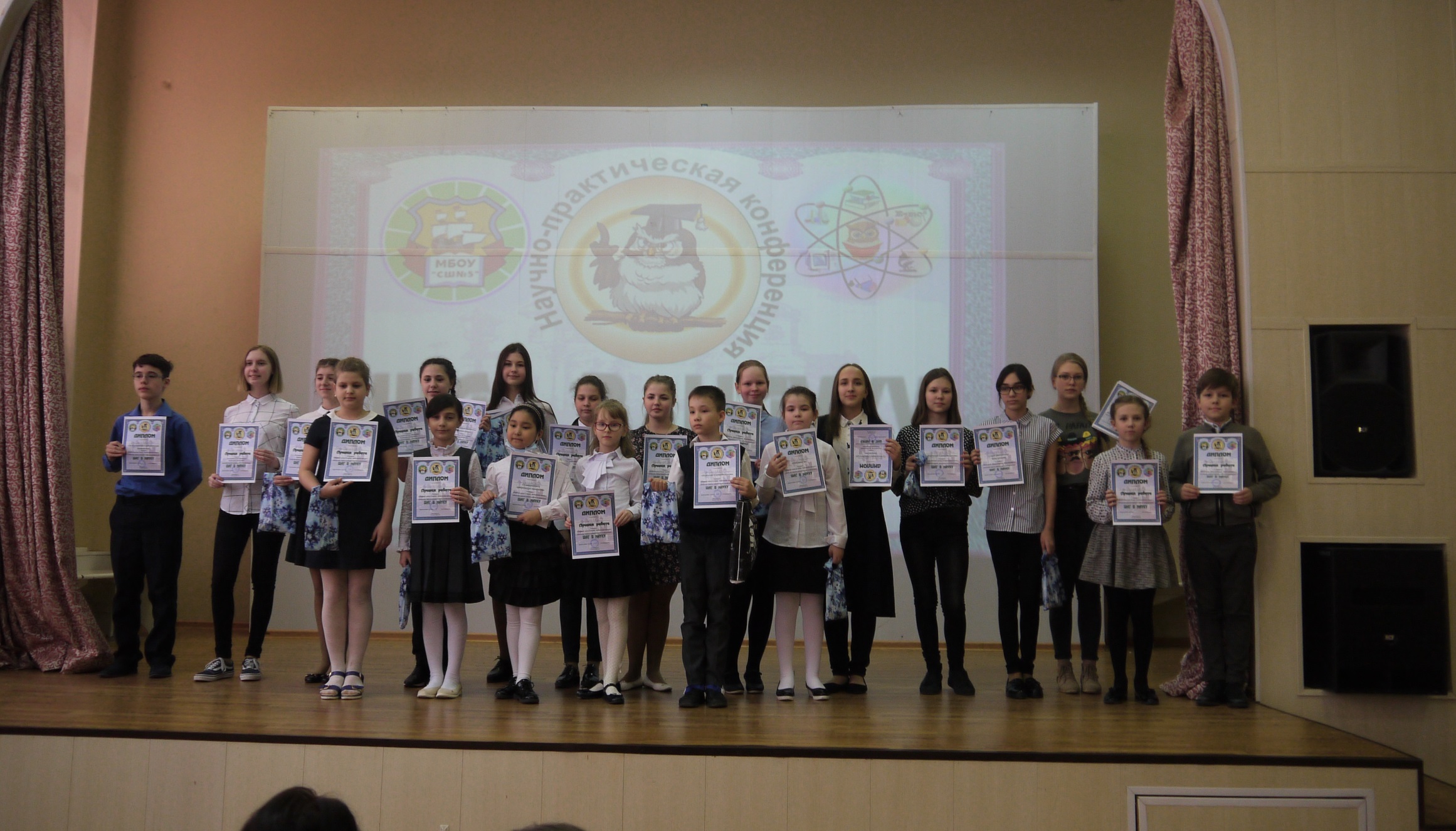 Мероприятия с участием школьного НОУ «Эврика» в 2017-2018 учебном году
Школьная научно-практическая конференция «Шаг в науку» – март 2018 г.
Фестиваль ученических проектов «Грани познания» - апрель 2018 г.
Межрегиональный фестиваль исследовательских работ «Открытие мира» – апрель 2018 г.
XX ВСЕРОССИЙСКАЯ СТУДЕНЧЕСКАЯ НАУЧНО-ПРАКТИЧЕСКАЯ КОНФЕРЕНЦИЯ НИЖНЕВАРТОВСКОГО ГОСУДАРСТВЕННОГО УНИВЕРСИТЕТА - апрель 2018 г.
III регионального Конкурса научно-исследовательских, опытно-конструкторских      и творческих работ студентов и школьников в    социально-гуманитарном колледже - апрель 2018 г.
Городской Слет НОУ  образовательных  организаций города Нижневартовска – апрель 2018 г.
Результативность  работы  школьного НОУ «Эврика» в 2017-2018 учебном году
Школьная научно-практическая конференция «Шаг в науку» – март 2018 г.
                                                    29 участников  приняли участие 
                                               в работе 4   секций
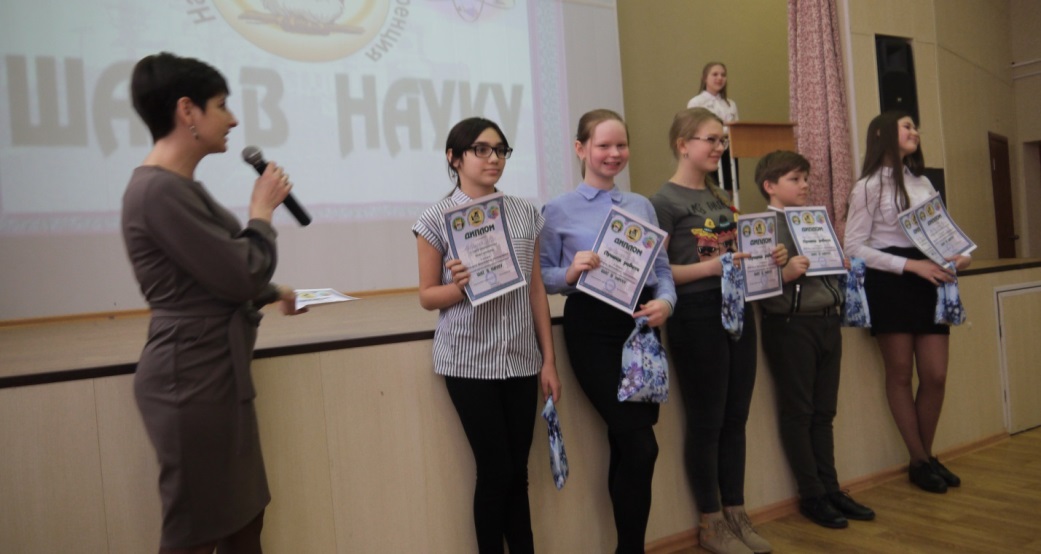 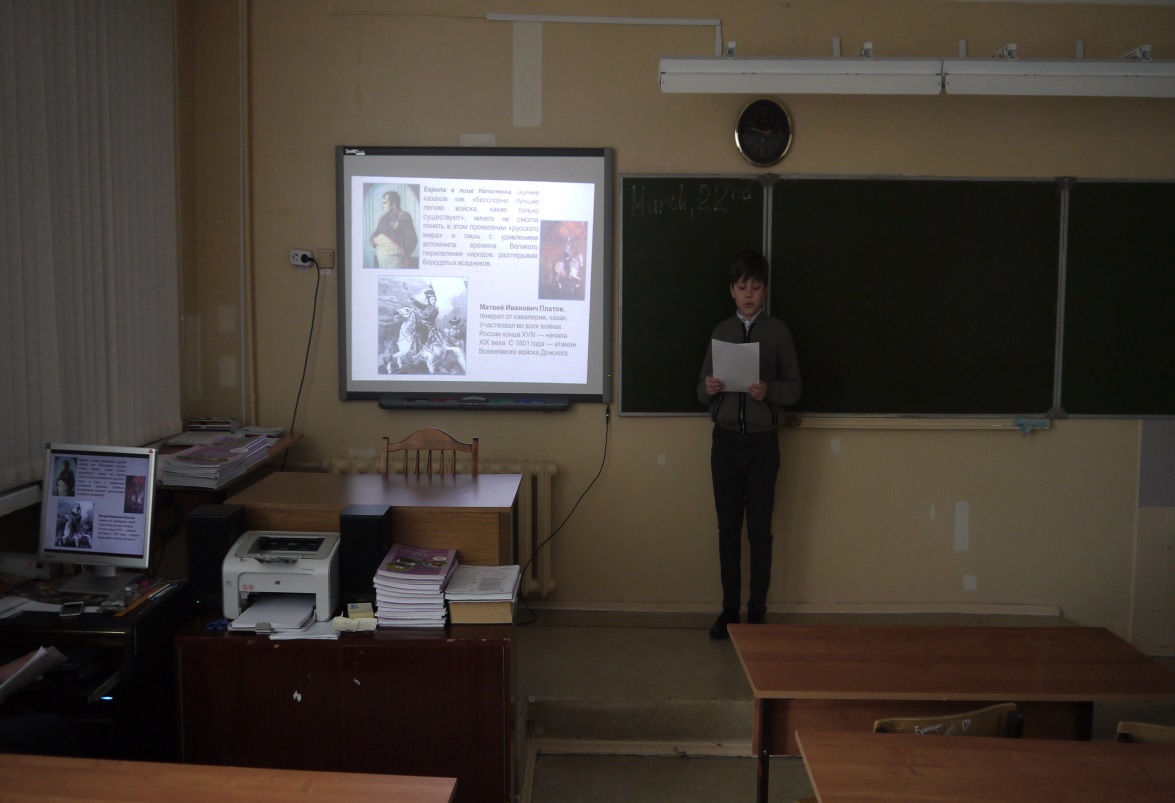 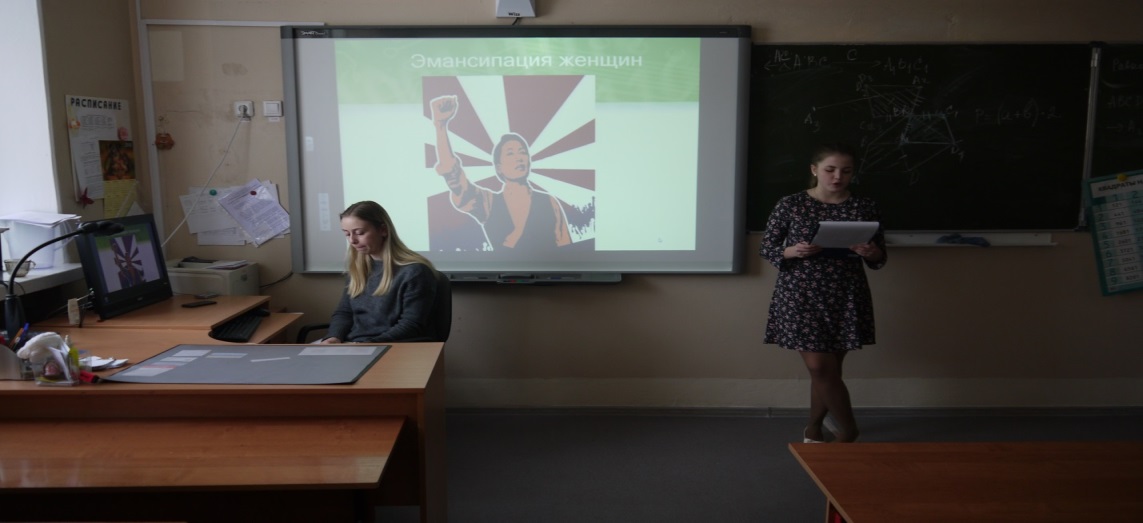 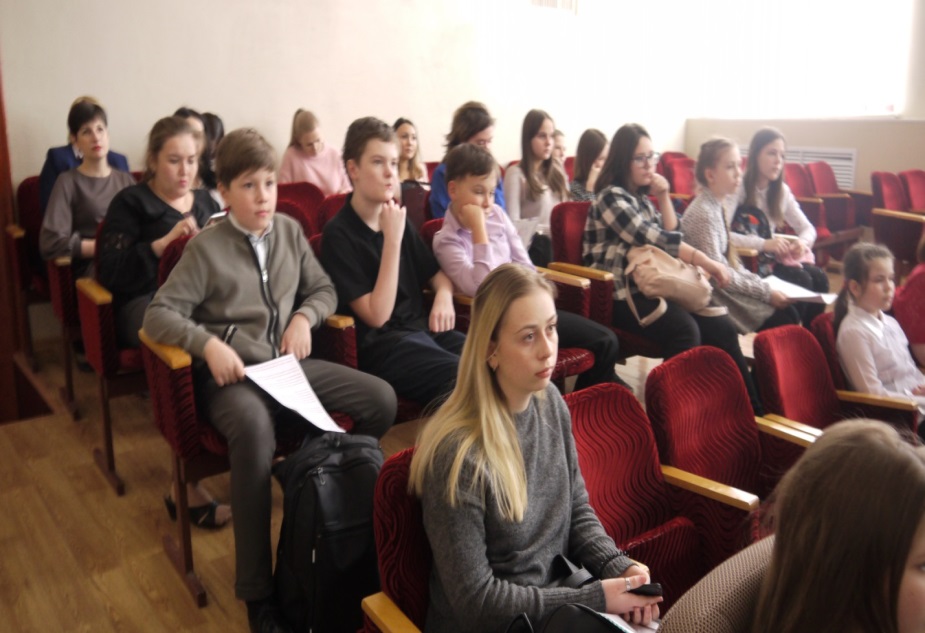 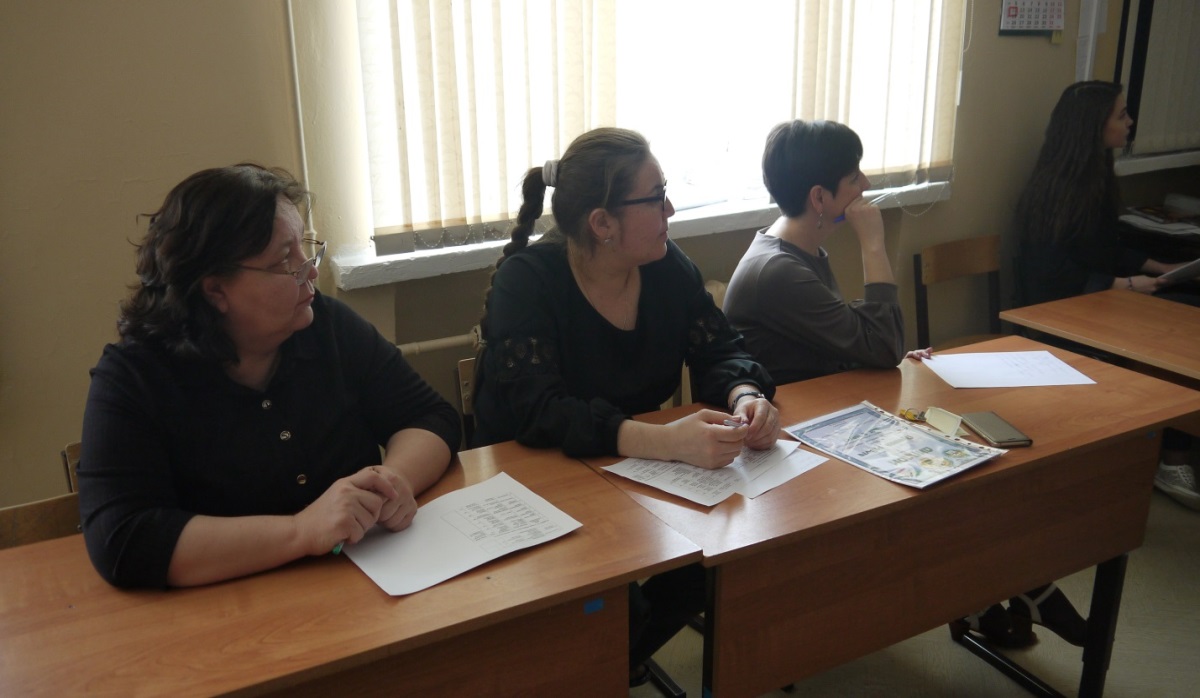 Результативность  работы  школьного НОУ «Эврика» в 2017-2018 учебном году
Межрегиональный фестиваль исследовательских работ «Открытие мира» – апрель 2018 г. 
Представлено на заочный этап  19 работ.
 Прошло в очный тур-8 работ ( КремлеваА.А., БереговаяЕ.Е., Франко Н.С., Малахова О.А., Белоус Г.Л., Матренина С.Н., Кондрахина С.С.) 
III место -  Белокопытова Александра (Кремлева А.А.)
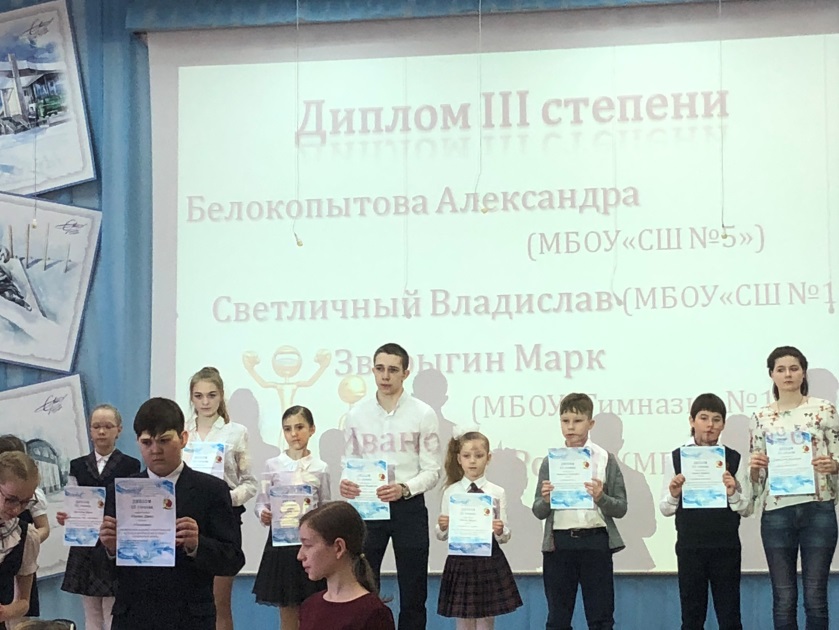 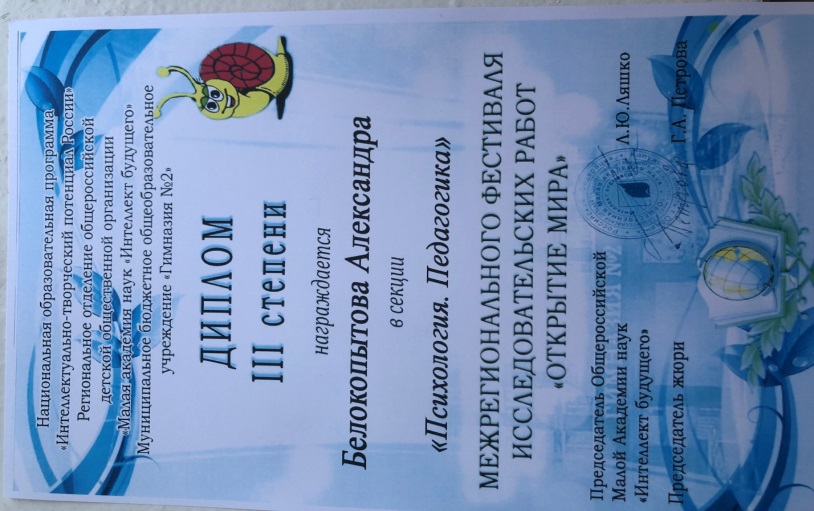 Результативность  работы  школьного НОУ «Эврика» в 2017-2018 учебном году
XX ВСЕРОССИЙСКАЯ СТУДЕНЧЕСКАЯ НАУЧНО-ПРАКТИЧЕСКАЯ КОНФЕРЕНЦИЯ НИЖНЕВАРТОВСКОГО ГОСУДАРСТВЕННОГО УНИВЕРСИТЕТА - апрель 2018 г.

Представлено 4 Работы  ( руководители: Потимко И.В., Муслимова Ф.Т., Кащаева О.В., Малахова О.А.).
Приняты к публикации 3 работы (Потимко И.В., Муслимова Ф.Т., Кащаева О.В.) 
 Беляева Светлана  10 А  (Кащаева О.В.) – участие в очном этапе конференции
Результативность  работы  школьного НОУ «Эврика» в 2017-2018 учебном году
III регионального Конкурса научно-исследовательских, опытно-конструкторских      и творческих работ студентов и школьников в    социально-гуманитарном колледже - апрель 2018 г.
Представлено  на заочный этап 5 работ
 (Кондрахина С.С., Потимко И.В., Кремлева А.А., 
Муслимова Ф.Т., Кащаева О.В.) 

Победитель – Мотыгулина Яна, 
руководитель  - Кондрахина С.С. (секция история), 
Призер (III место)  - 
Павлов Илья, 
руководитель – МуслимоваФ.Т. (секция Литература)
Результативность  работы  школьного НОУ «Эврика» в 2017-2018 учебном году
Городской Слет НОУ  образовательных  организаций города Нижневартовска – апрель 2018 г.
Представлено на заочный этап  16 работ.
 Прошло в очный тур-6 работ 

II место – Беляева Светлана 10А 
                                     (Кащаева О.В.)
III место -  Тихонова Екатерина 10Б 
                                       (Малахова О.А.)
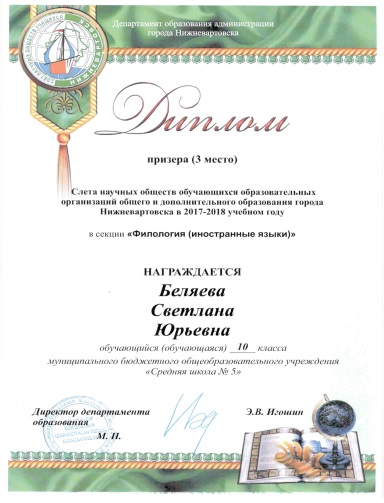 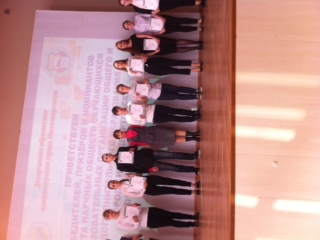 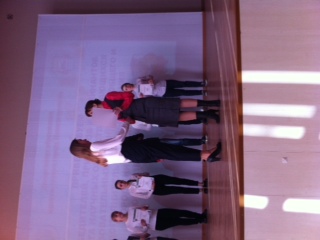